স্বাগতম
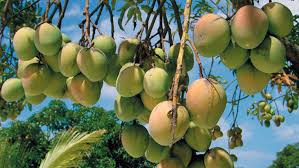 শিক্ষক পিরিচিতি
মোহাম্মদ জাকারিয়াসুপার মৌটুপী ইসলামিয়া দাখিল মাদ্রাসাতিতাস.কুমিল্লা 
মোবাইল-০১৮৫৪৬০১১২৪E-mail-inzakaria74@gmail.com
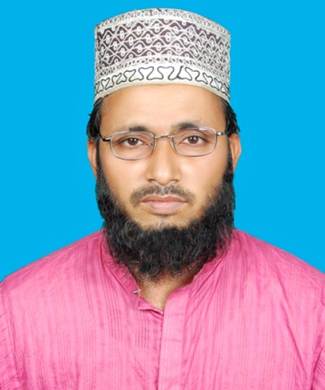 পাঠ পরিচিতি
দাখিল ১০ম শ্রেনী
কুরআন মাজিদ
১৫তম পরিচ্ছেদ
তারিখ-১৬/০৪/২০20 খ্রি.
শিখন ফল
আয়াতের শিক্ষা বলতে পারবে।
ধৈর্য ধারন কি ভাবে করতে হবে তা বলতে পারবে।
 তারকীব করতে পারবে।
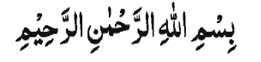 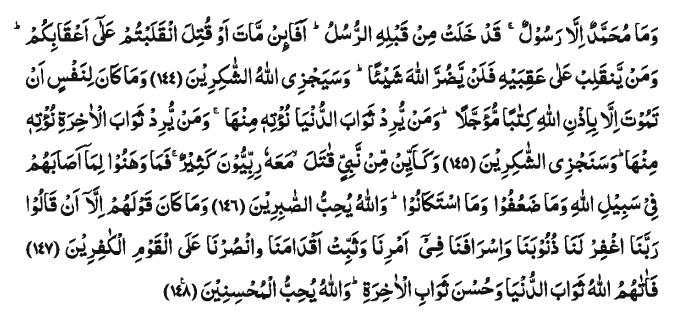 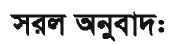 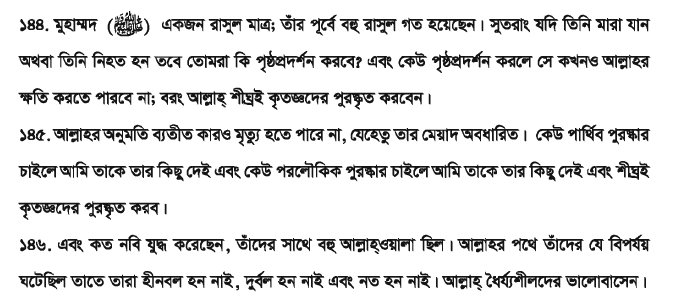 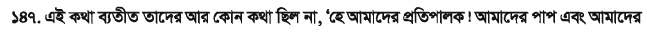 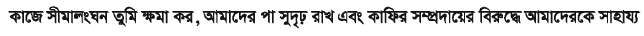 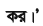 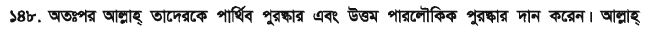 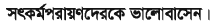 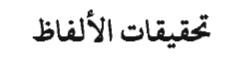 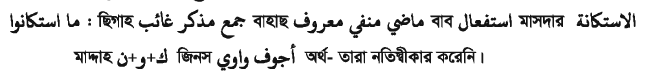 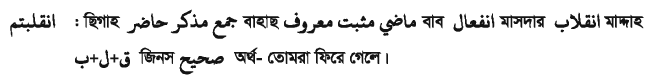 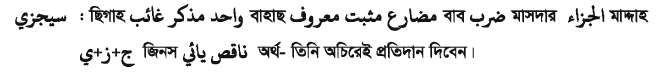 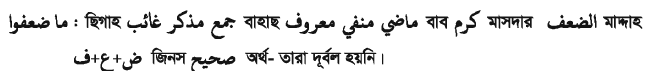 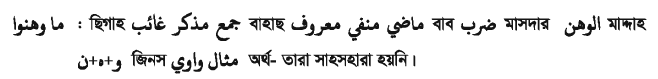 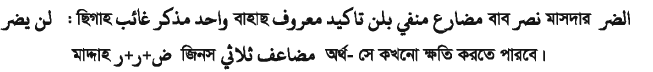 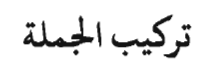 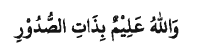 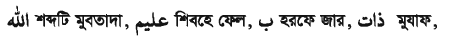 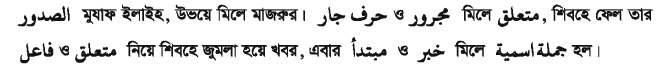 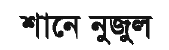 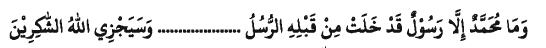 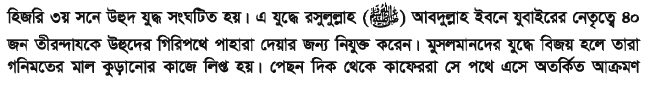 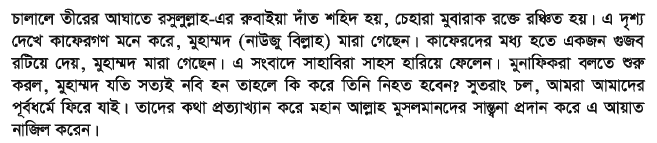 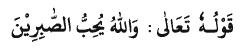 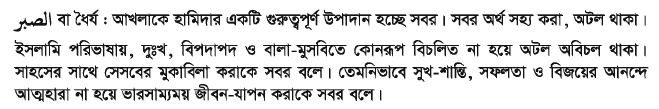 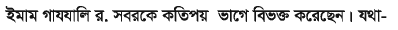 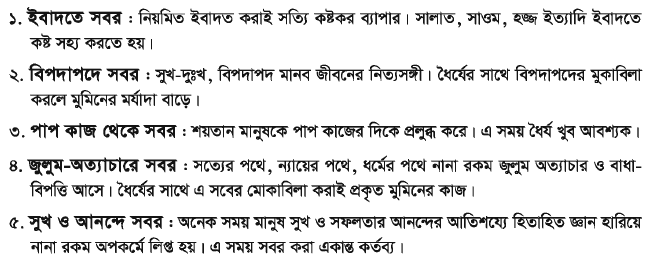 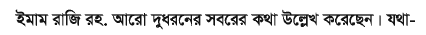 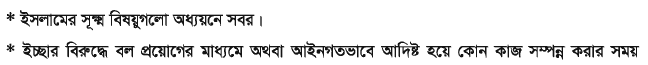 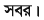 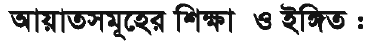 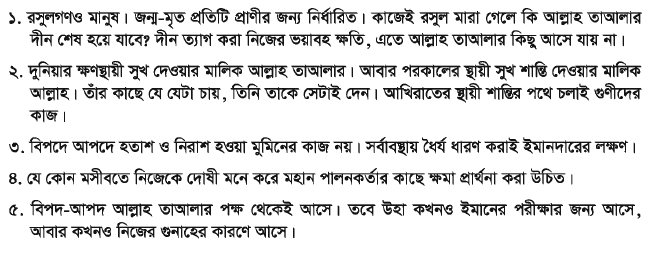 একক কাজ
সময় ৫ মিনট
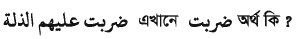 দলীয় কাজ
সময়- ১০ মিনিট
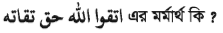 বাড়ির কাজ
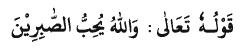 এর ব্যাখ্যা কর ।
সকলকে ধন্যবাদ
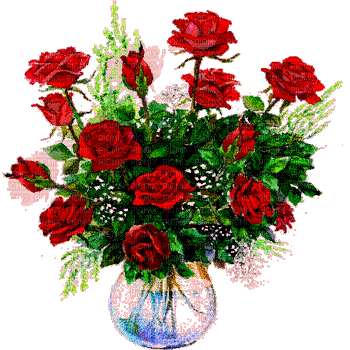